Sialens
Ŵy Pasg
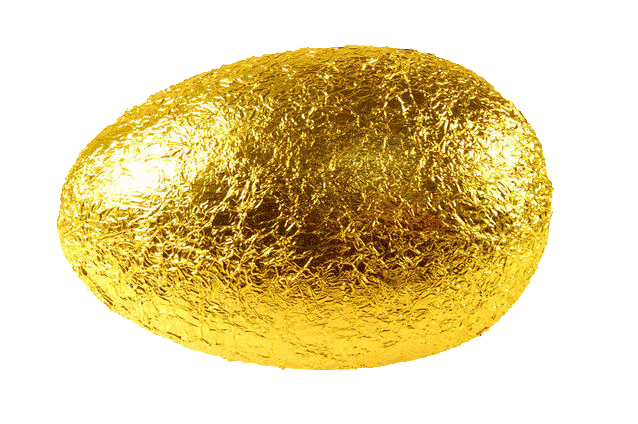 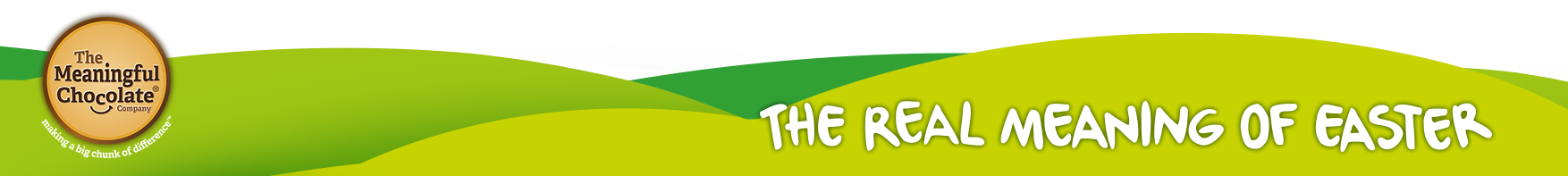 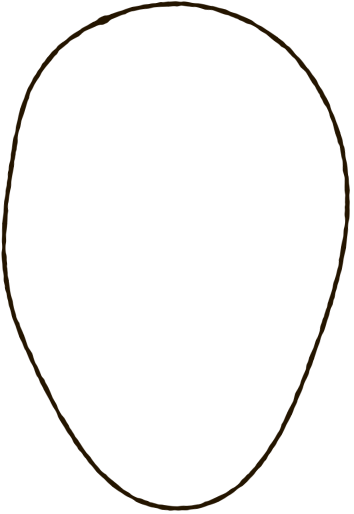 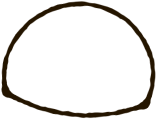 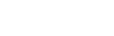 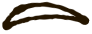 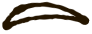 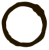 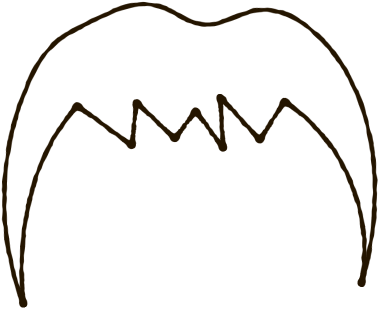 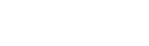 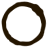 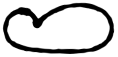 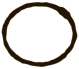 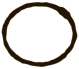 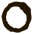 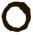 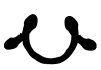 Sioc?
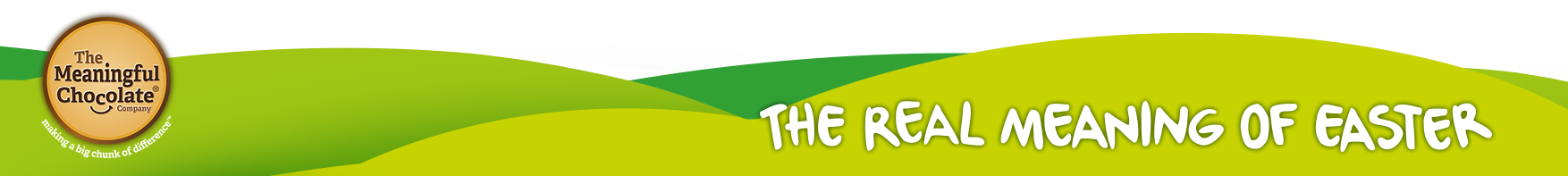 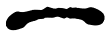 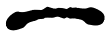 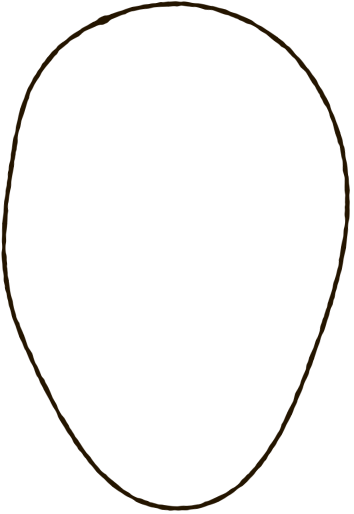 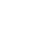 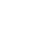 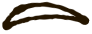 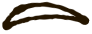 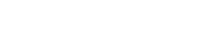 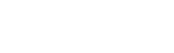 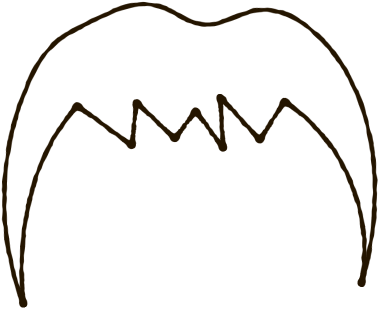 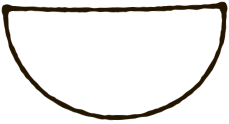 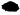 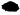 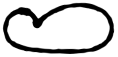 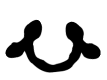 Syrpéis?
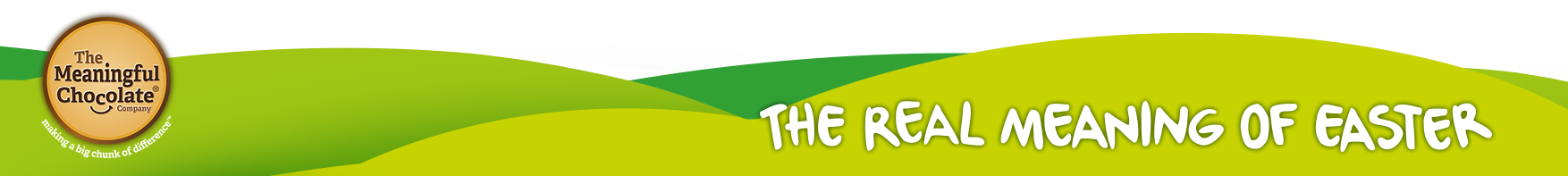 Sioc?
Siocs a SYRPREISYS y Pasg
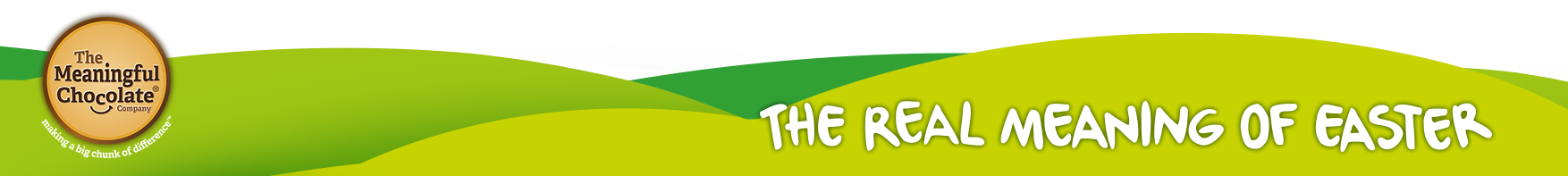 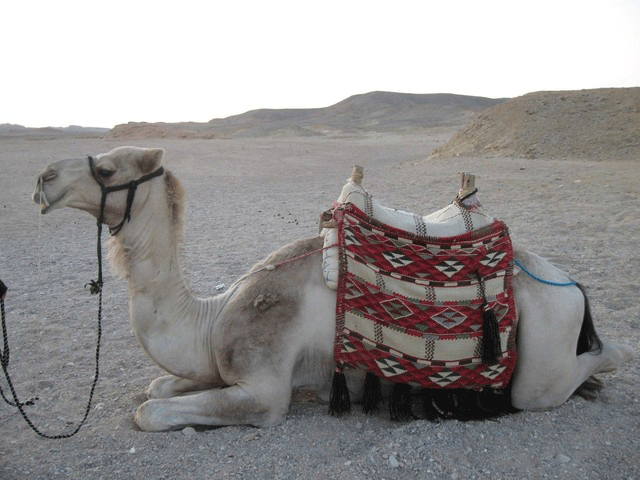 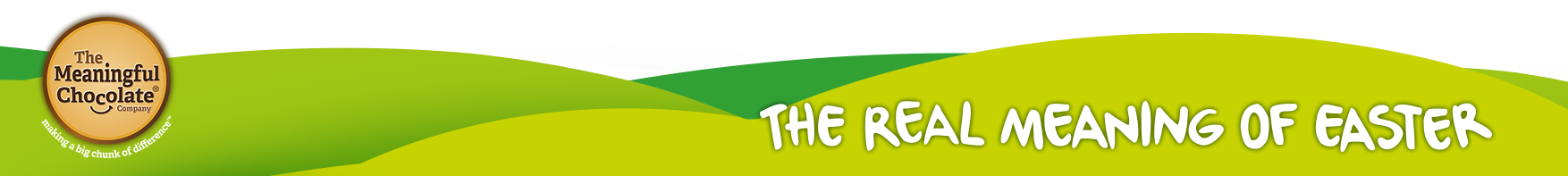 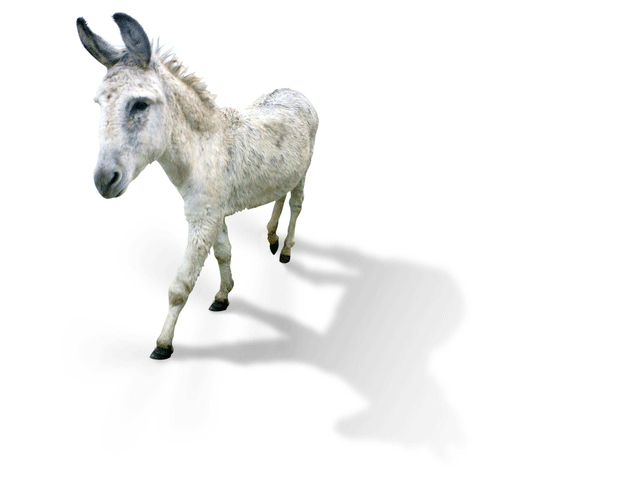 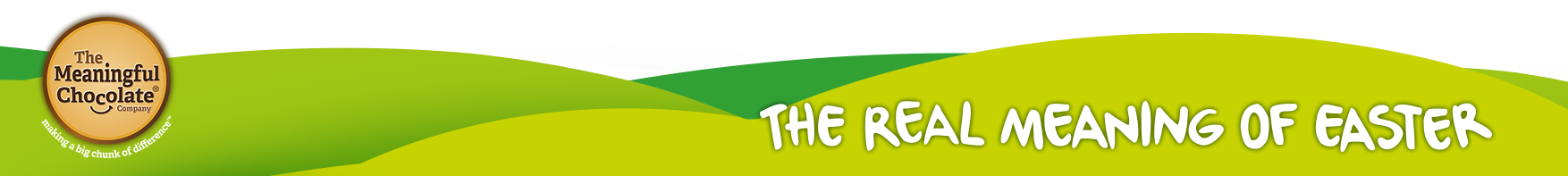 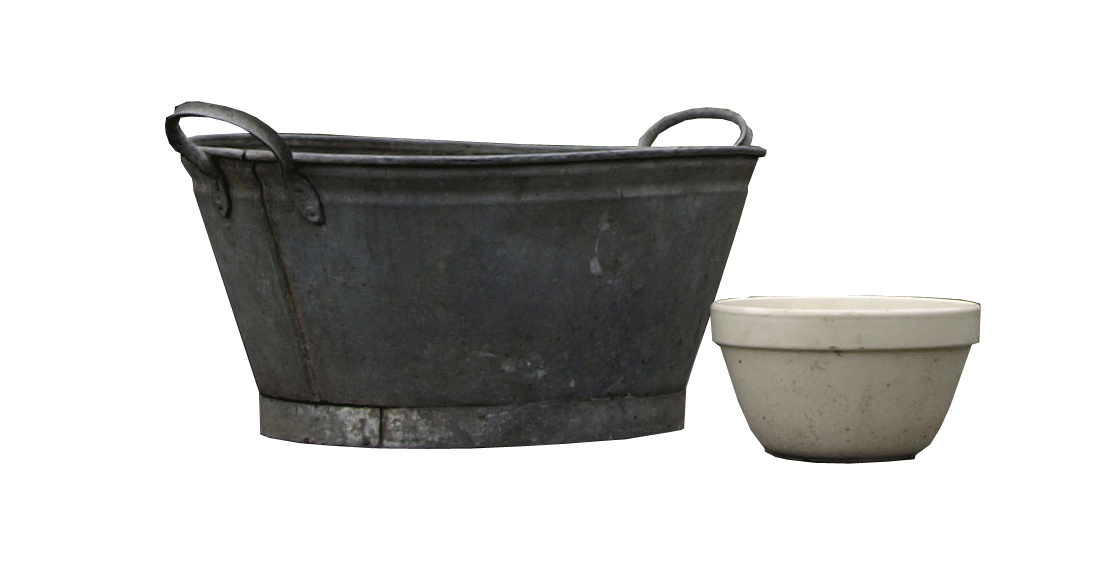 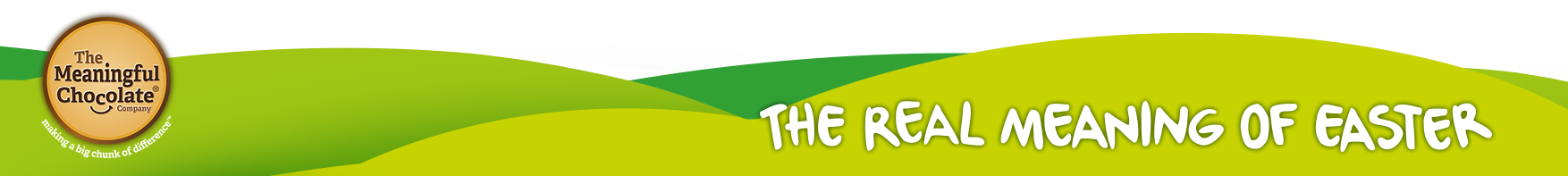 Cofiwch!
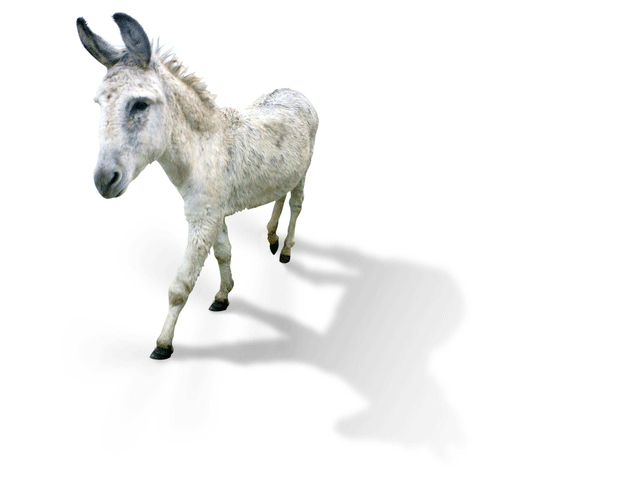 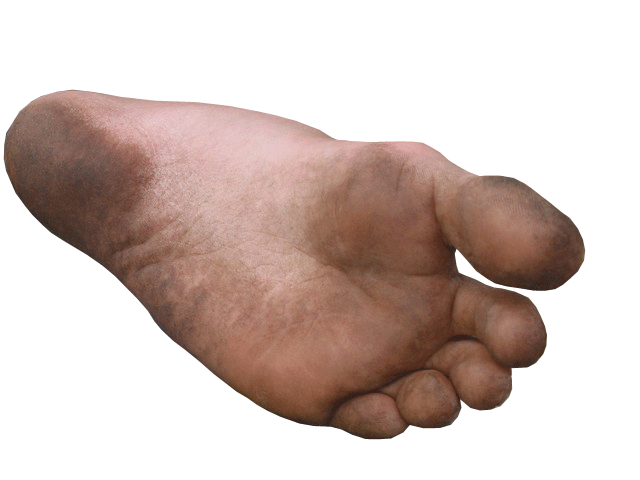 +
+
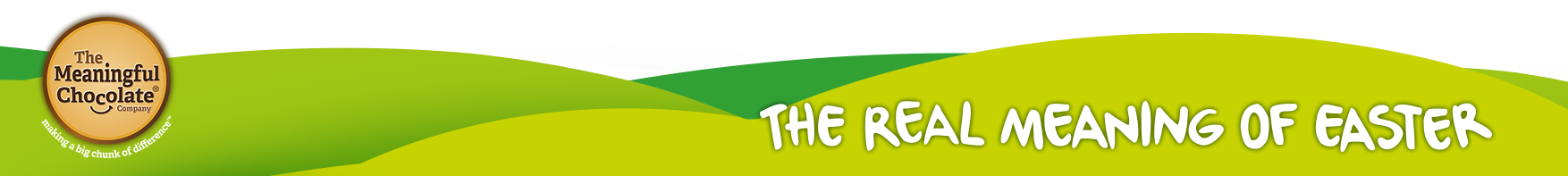 Be nesa’?
SIOC NEU SYRPRÉIS?
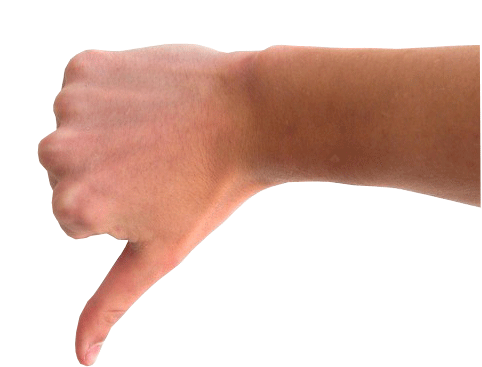 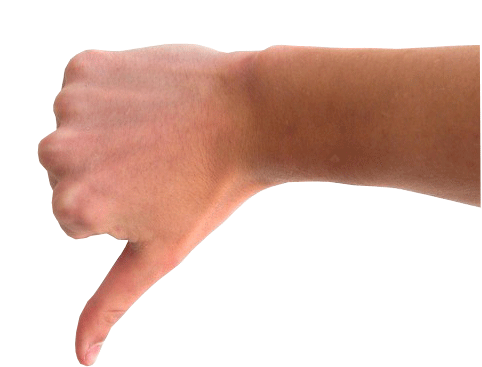 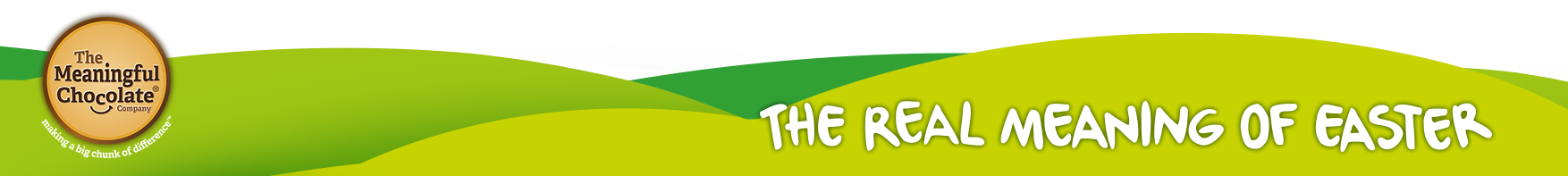 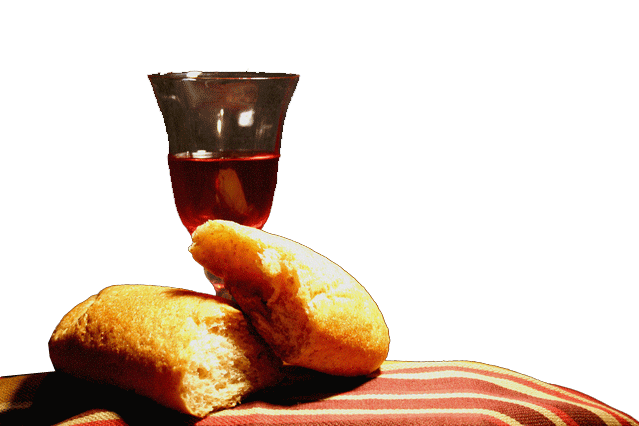 Pryd o fwyd
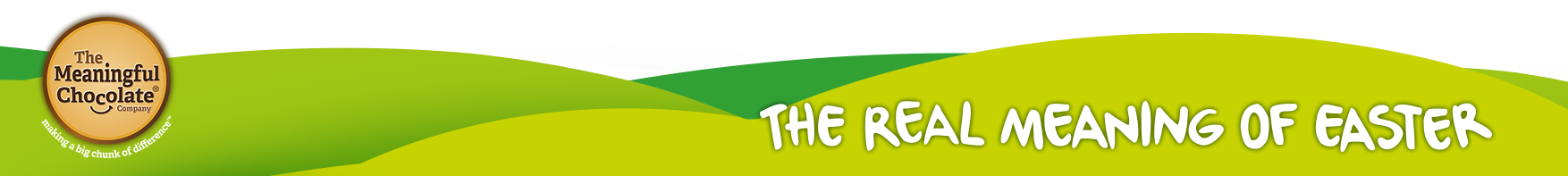 Cofiwch!
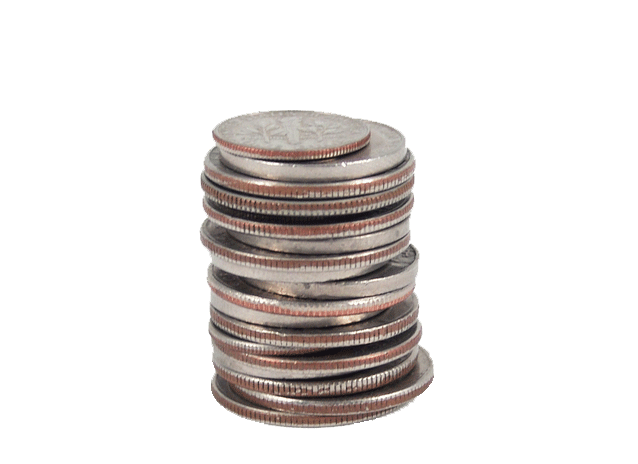 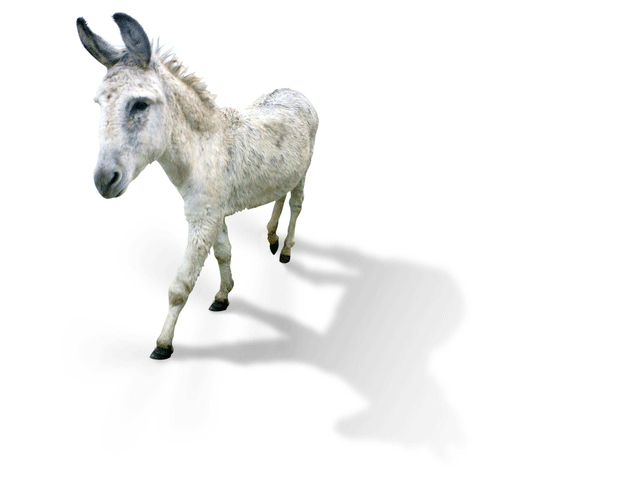 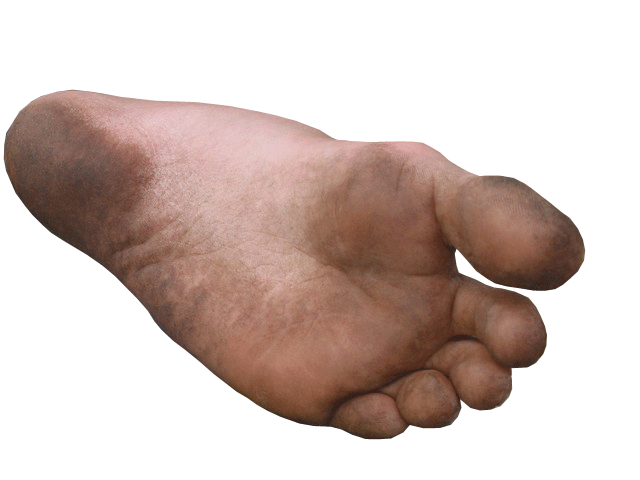 +
+
+
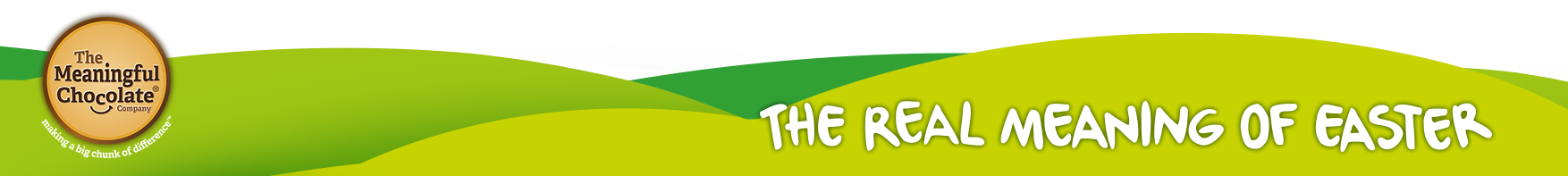 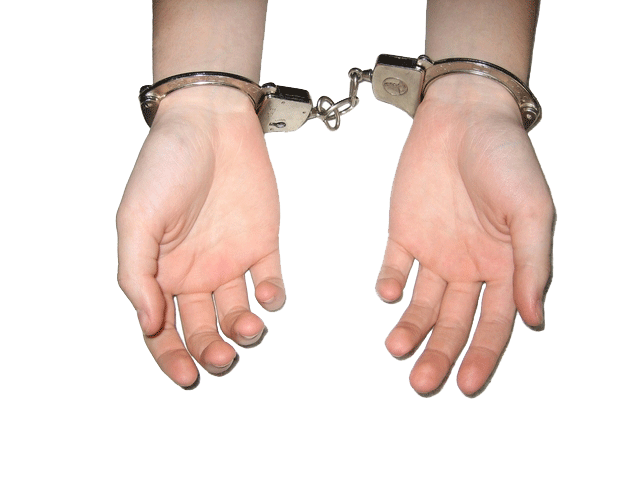 Arestio
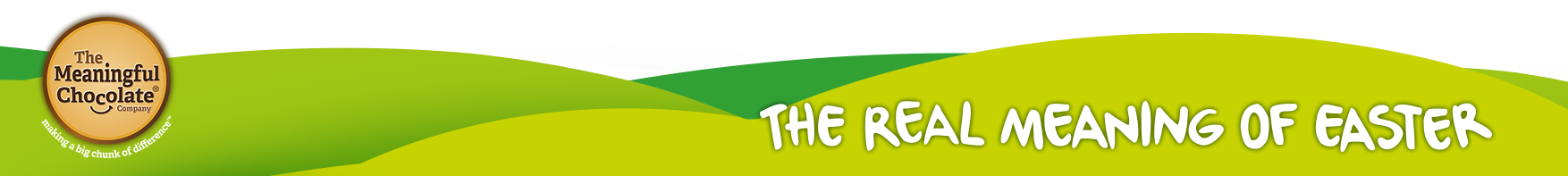 Cofiwch!
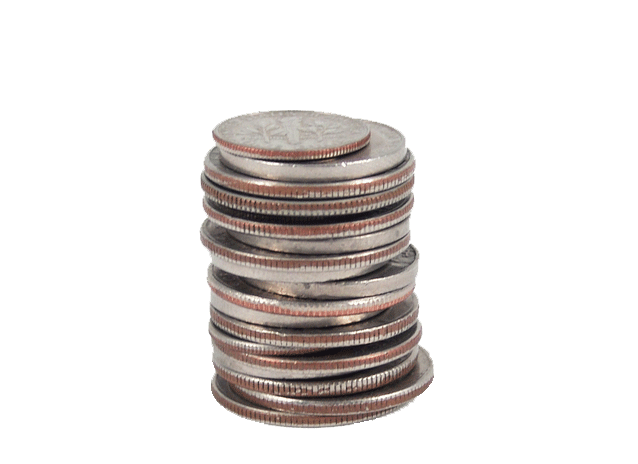 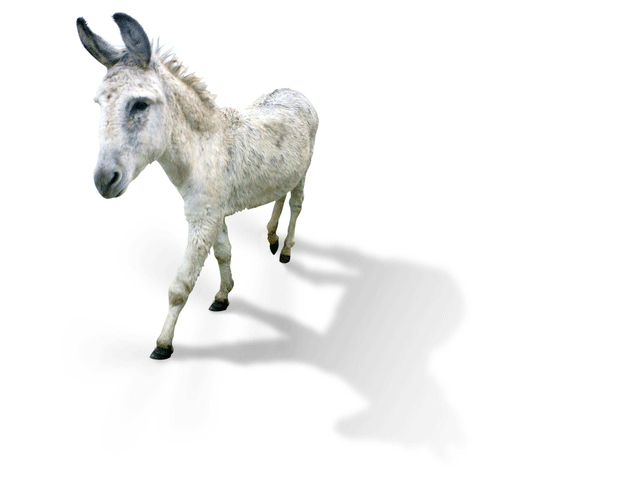 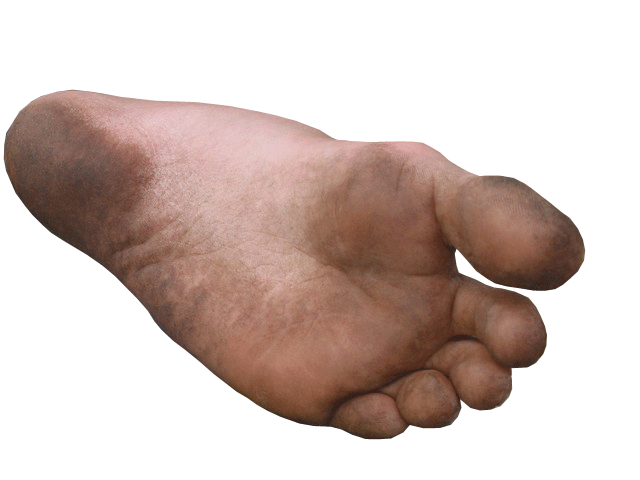 +
+
+
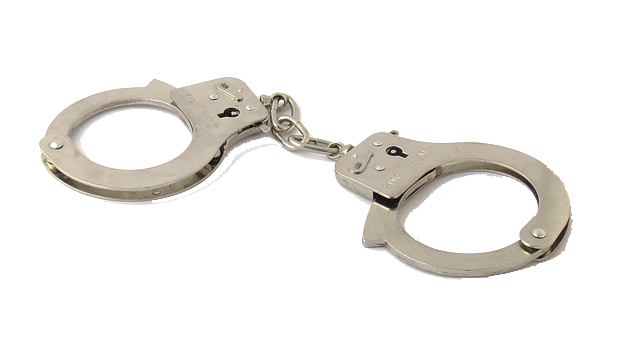 +
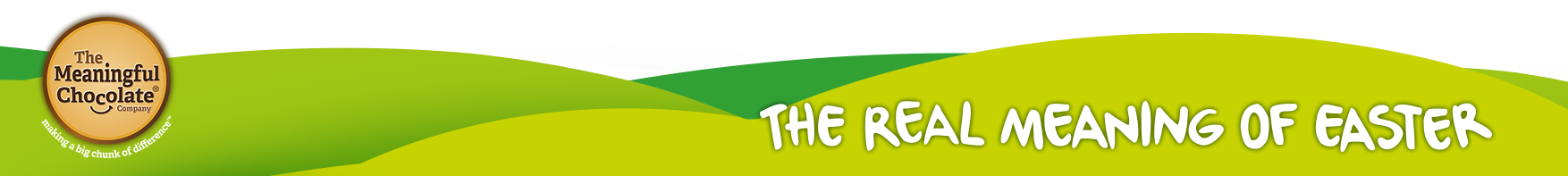 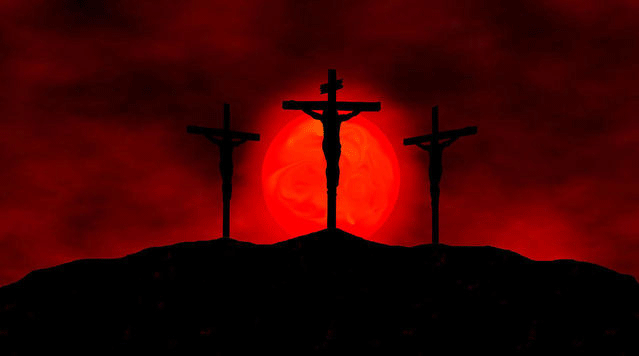 Croeshoelio
Ei ddedfrydu i farwolaeth
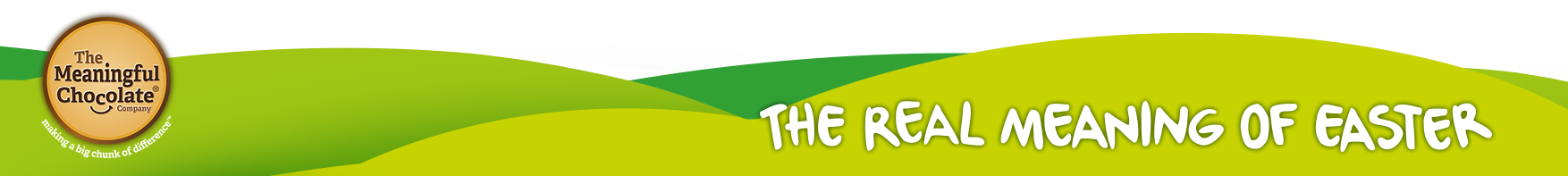 Cofiwch!
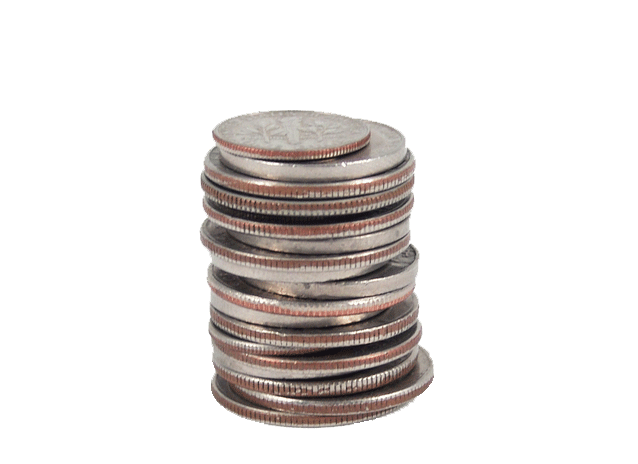 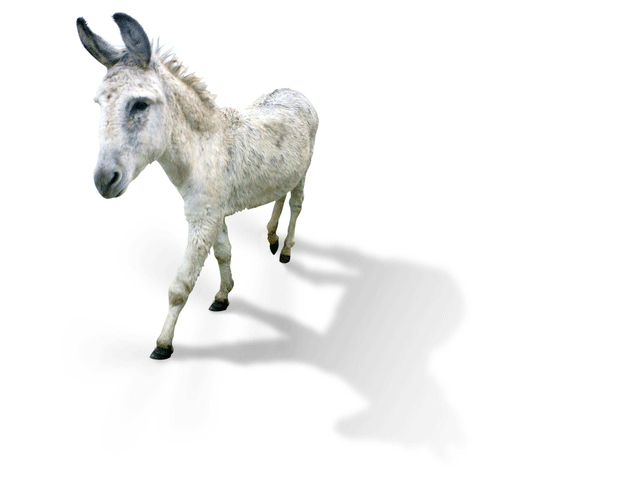 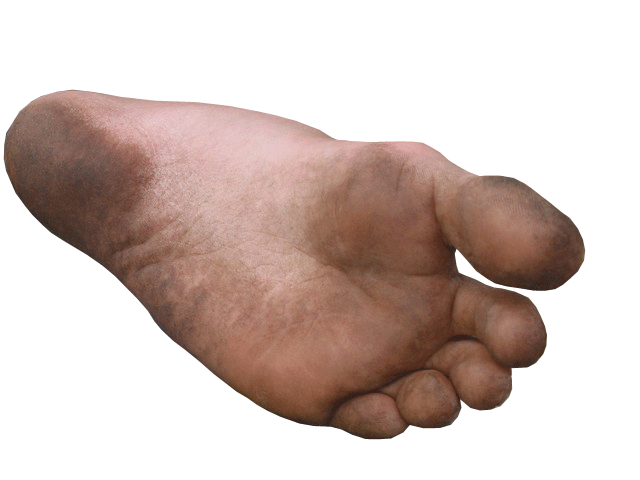 +
+
+
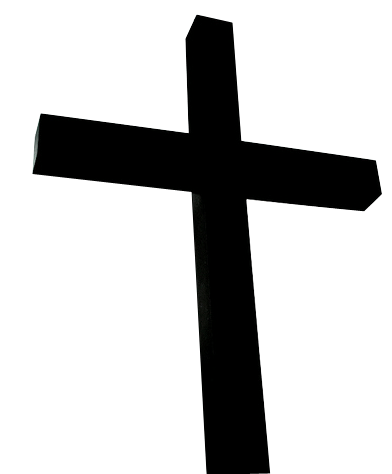 +
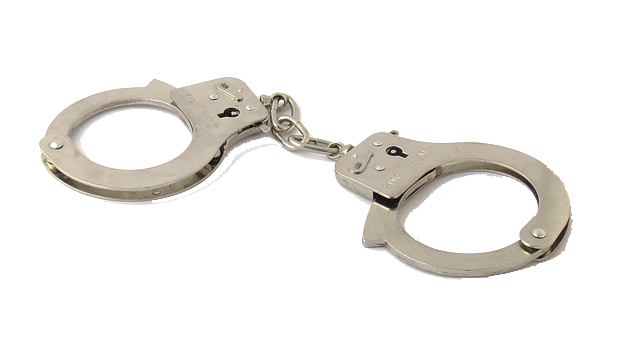 +
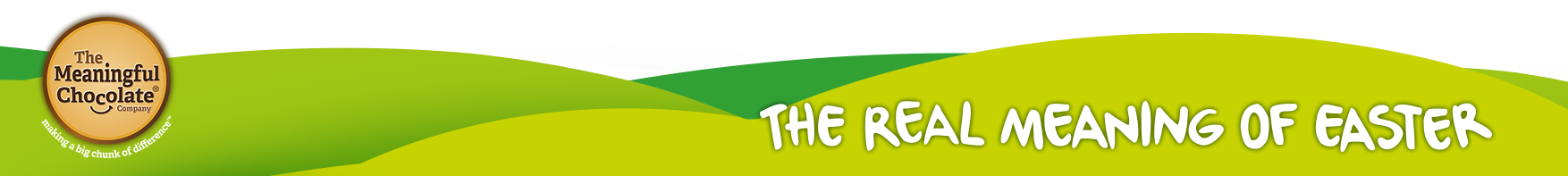 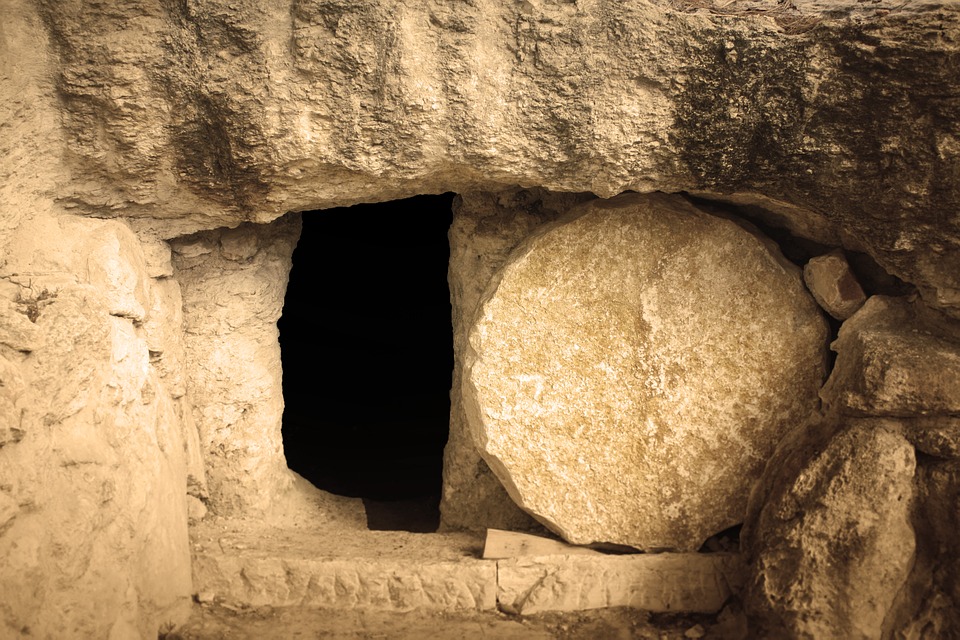 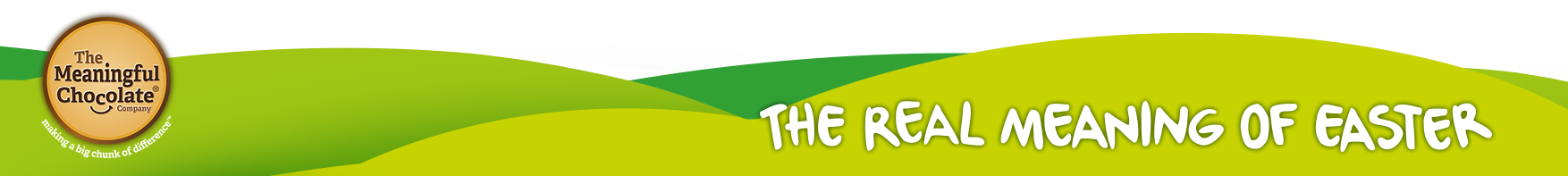 Cofiwch!
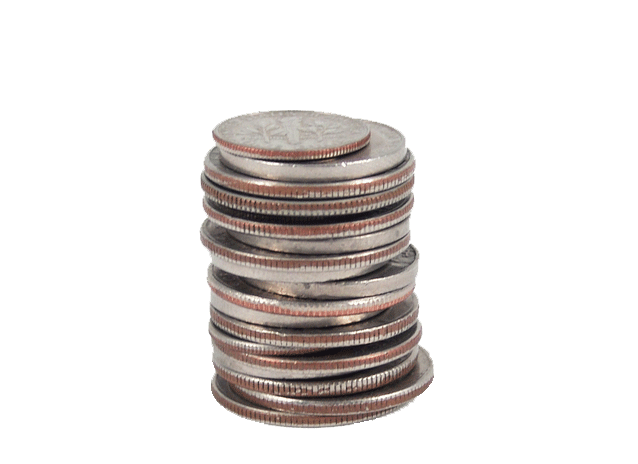 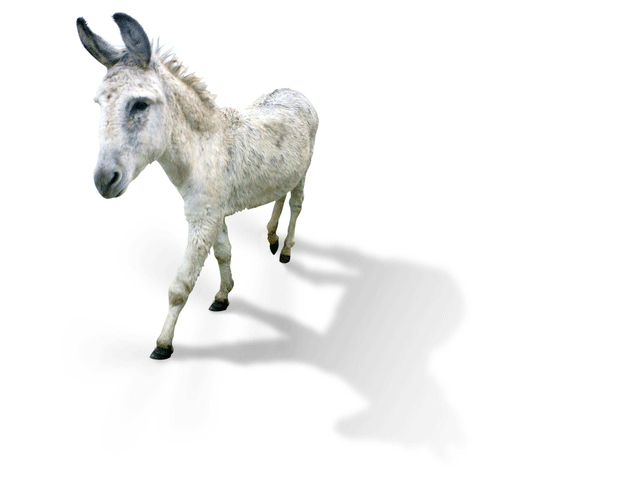 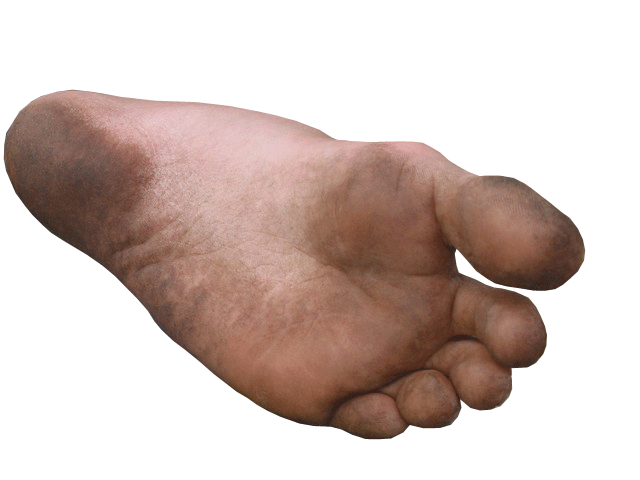 +
+
+
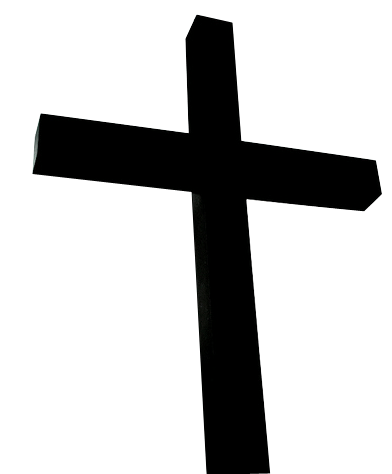 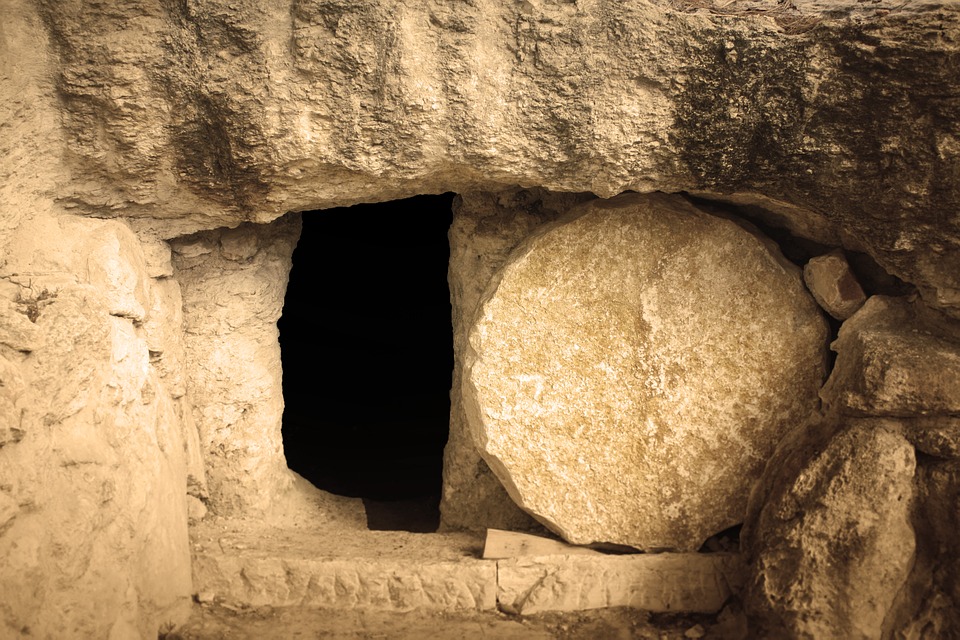 +
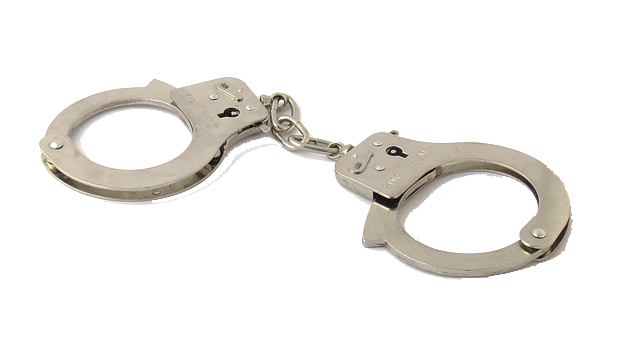 +
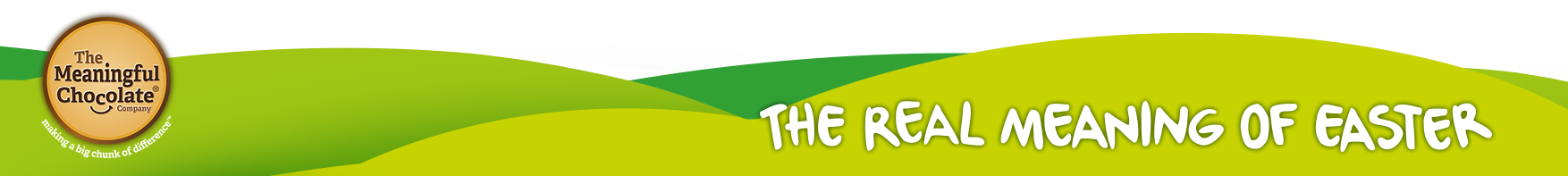 MEDDYLIWCH

Sut i fod yn ffrind da
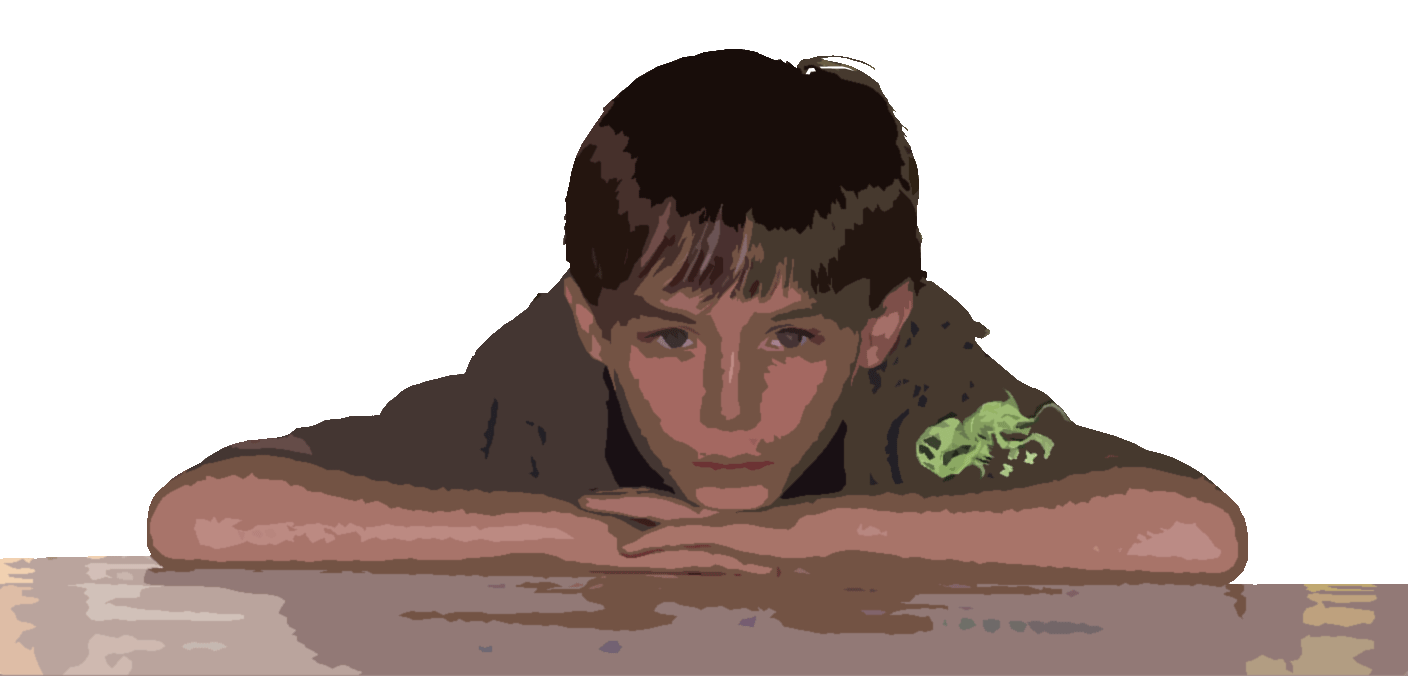 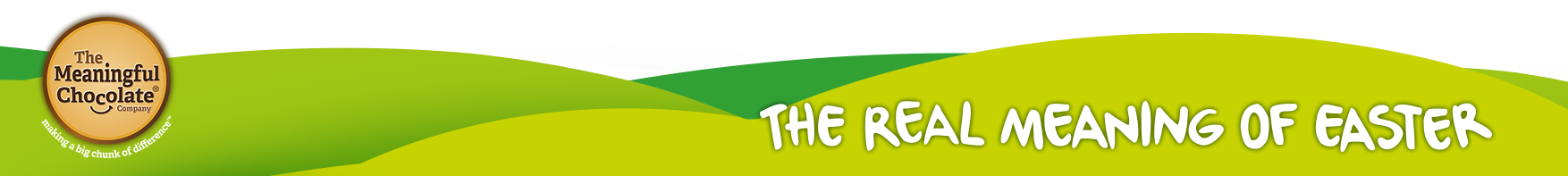 MEDDYLIWCH

Efallai bod ambell i sioc yn dda i ni!
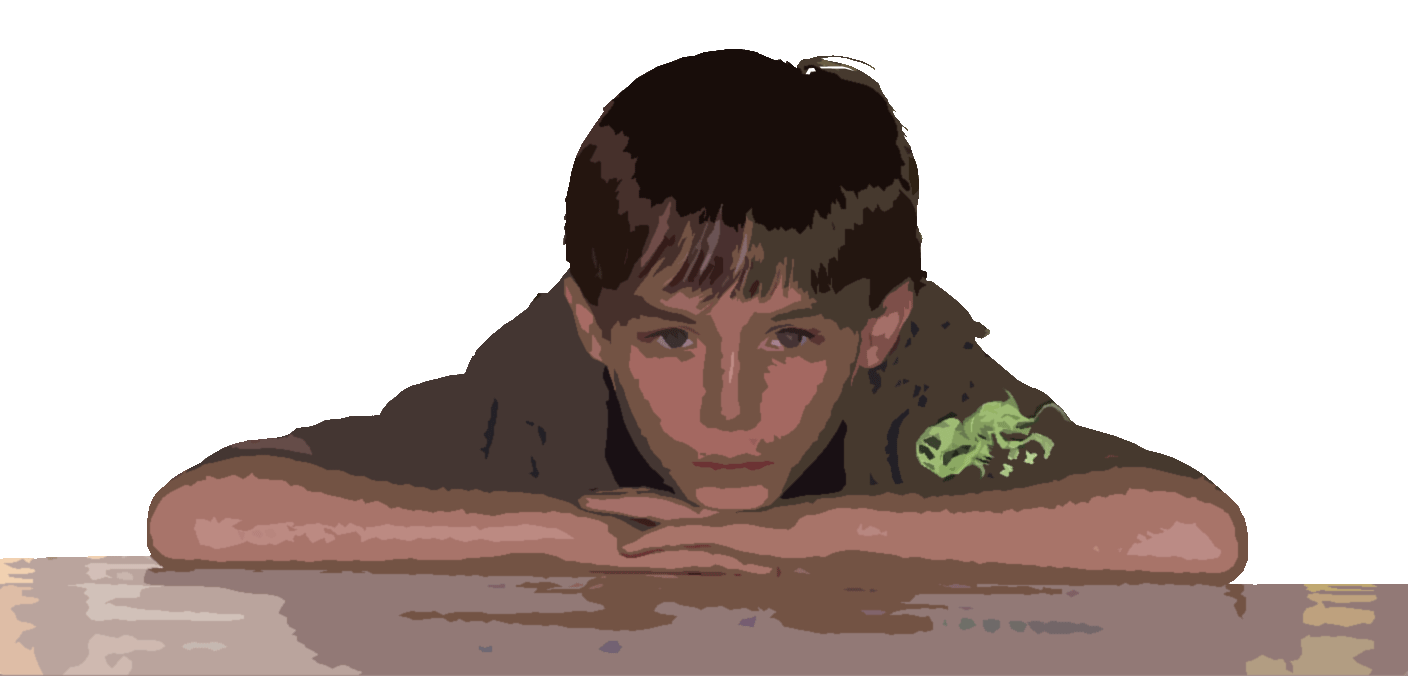 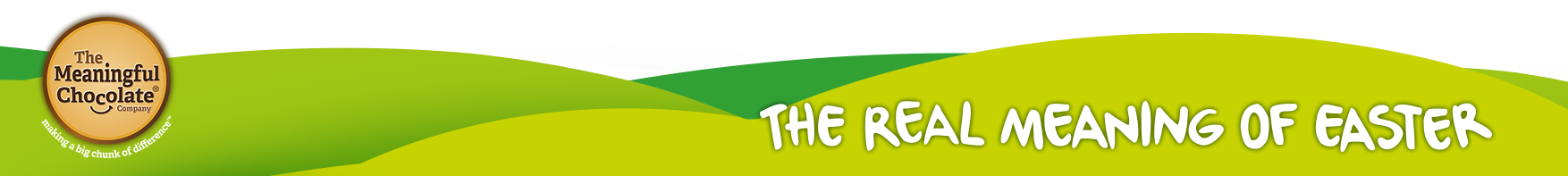